Διασφάλιση Ποιότητας Αγροτικών Προϊόντων
Εταιρεία Έρευνας Και Ανάπτυξης Βορείου Έβρου
Εισαγωγή
Οι καταναλωτές ολοένα και περισσότερο αναζητούν πιστοποιημένα προϊόντα ποιότητας, καθώς και προϊόντα που συνδέονται με τη γεωγραφική τους προέλευση. 
Σημαντική παράμετρος για να εξακολουθούν οι παραγωγοί να παράγουν ένα ευρύ φάσμα ποιοτικών προϊόντων, ανταμοιβόμενοι δίκαια για τους κόπους τους, είναι η χρήση σημάτων ή ενδείξεων στη συσκευασία που γνωστοποιούν στους καταναλωτές την ταυτότητα, τα ιδιαίτερα χαρακτηριστικά των προϊόντων, όπως και τις εγγυήσεις που συνεπάγεται η επισήμανσή τους.
‹#›
Θα μιλήσουμε για…
Ποιότητα προϊόντων
Παράμετροι ποιότητας
Κίνδυνοι τροφίμων
Έλεγχος στην πηγή παραγωγής
Συσκευασία προϊόντος
Ταυτοποίηση προϊόντος
Μεταφορά προϊόντος
Αποθήκευση προϊόντος
Μεταποίηση προϊόντος
‹#›
Ποιότητα
Ορισμός 
	Η έννοια της ποιότητας όπως αυτή ορίζεται από τον Διεθνή Οργανισμό Τυποποίησης (ISO) αναφέρεται στο σύνολο των ιδιοτήτων και των χαρακτηριστικών ενός προϊόντος τα οποία του προσδίδουν τη δυνατότητα να ανταποκρίνεται στις απαιτήσεις του καταναλωτή.
‹#›
Παράγοντες που καθορίζουν την ποιότητα ενός προϊόντος
Δύο είναι οι παράγοντες που καθορίζουν την ποιότητα ενός προϊόντος: 

Ο πελάτης – καταναλωτής, με την πλήρη και σαφή διευκρίνιση των απαιτήσεών του. 

Ο προμηθευτής, με τη διασφάλιση της ικανοποίησης όλων των απαιτήσεων του πελάτη – καταναλωτή.
‹#›
Παράμετροι Ποιότητας
Η ασφάλεια των τροφίμων

Η εμφάνιση και τα οργανοληπτικά χαρακτηριστικά των τροφίμων

Η θρεπτική αξία των τροφίμων

Η νομοθεσία των τροφίμων

Το κόστος παραγωγής

Η προσαρμογή στο νέο προφίλ των τροφίμων
‹#›
1.Η ασφάλεια των τροφίμων
Αφορά στην προστασία του καταναλωτή με την παραγωγή τροφίμων τα οποία δεν θα προκαλέσουν βλάβη στην υγεία του.

Η ασφαλής παραγωγή προϊόντων διασφαλίζεται με την εφαρμογή ενός συστήματος HACCP που συμπληρώνεται με κανόνες ορθής υγιεινής πρακτικής
‹#›
2.Η εμφάνιση και τα οργανοληπτικά  χαρακτηριστικά των τροφίμων
Η ποιότητα των τροφίμων επηρεάζεται σημαντικά από την αισθητική και τη γευστική ικανοποίηση του καταναλωτή.

Στην ικανοποίηση της αισθητικής απαίτησης του καταναλωτή βοηθά η συσκευασία του προϊόντος.
‹#›
3.Η θρεπτική αξία των τροφίμων
Περιλαμβάνει τη σύνθεση των τροφίμων, την ενέργεια που αποδίδουν στον ανθρώπινο οργανισμό, τη δυνατότητα να χρησιμοποιηθούν για δίαιτα.

Διασφαλίζεται με τον κατάλληλο σχεδιασμό της σύνθεσης των συστατικών των τροφίμων και με την κατάλληλη επεξεργασία των τροφίμων.
‹#›
4.Η νομοθεσία των τροφίμων
Καλύπτει θέματα ασφάλειας, σύστασης, συσκευασίας,προέλευσης και επισήμανσης (ετικέτας) των τροφίμων.
Η γνώση της νομοθεσίας και η τήρησή της είναι υποχρεωτική και χαρακτηρίζει τον σωστό επαγγελματία παραγωγής τροφίμων.
η νομοθεσία των τροφίμων μπορεί να διαφέρει από μια χώρα σε άλλη.
‹#›
4.Η νομοθεσία των τροφίμων
υπάρχουν 3 τύποι μικροβιολογικών κριτηρίων που καθορίζονται από τη Διεθνή Επιτροπή Μικροβιολογικών Προδιαγραφών (ICMSF):
Μικροβιολογικά πρότυπα.
Μικροβιολογική προδιαγραφή για το εμπόριο που αποτελεί όρο αποδοχής του τροφίμου από τον αγοραστή.
Μικροβιολογική οδηγία που εφαρμόζεται κατά τον μικροβιολογικό έλεγχο της αποδοχής ενός προϊόντος ή μιας διαδικασίας.
‹#›
5.Το κόστος παραγωγής
Η διαμόρφωση του κόστους είναι δυνατόν να επηρεάσει σημαντικά την ποιότητα των τροφίμων διότι έχει σχέση με τη δυνατότητα απορρόφησης των τροφίμων από την αγορά.
‹#›
6.Η προσαρμογή στο νέο προφίλ των τροφίμων
Κοινωνικοί λόγοι επιβάλλουν την παραγωγή τροφίμων με τα παρακάτω χαρακτηριστικά :
Φρέσκα
Ικανά να διατηρηθούν
Γρήγορα στην προετοιμασία
Υγιεινά
Εύκολα στην προμήθεια
‹#›
Κίνδυνοι Τροφίμων
Οι κίνδυνοι που μπορεί να επηρεάσουν την υγιεινή των τροφίμων είναι :
Μικροβιολογικοί 
Χημικοί
Φυσικοί
‹#›
Μικροβιολογικοί Κίνδυνοι
Πρωτόζωα
Φύκη
Παράσιτα
Ιοί
Ζύμες
Μύκητες
Βακτήρια
‹#›
Πηγές μόλυνσης με μικροοργανισμούς
το έδαφος και το νερό
τα φυτά
σκεύη και εργαλεία τροφίμων
εντερικός σωλήνας ανθρώπων και ζώων
χειριστές των τροφίμων
ζωοτροφές
το δέρμα των ζώων
αέρας και σκόνη
‹#›
Χημικοί Κίνδυνοι
χημικές ουσίες από τη χρήση γεωργικών φαρμάκων

χημικές ουσίες από το περιβάλλον (τοξικές ουσίες μολύβδου, ψευδαργύρου, αρσενικού, υδραργύρου, κυανίου και ραδιενεργές ουσίες)

συντηρητικά, ενισχυτές αρώματος, θρεπτικά πρόσθετα, χρωστικές ουσίες που δεν ικανοποιούν τις απαιτήσεις του Κώδικα Τροφίμων & Ποτών

απορρυπαντικά και απολυμαντικά κατά τη διαχείριση των τροφίμων από το προσωπικό όταν δεν τηρούνται οι κανόνες ορθής υγιεινής πρακτικής
‹#›
Φυσικοί Κίνδυνοι
κομμάτια γυαλιών   
κομμάτια ξύλων  
μέταλλα
κόκκαλα
έντομα και τρωκτικά
πέτρες
πλαστικά αντικείμενα του προσωπικού 
τμήματα του εξοπλισμού
‹#›
Έλεγχος στην Πηγή Παραγωγής
καλά εκπαιδευμένο εργατικό δυναμικό

επιθεώρηση των εγκαταστάσεων και των διαδικασιών που συνδέονται με τη μικροβιολογική δοκιμασία

εξοπλισμός

καθαρισμός και απολύμανση
‹#›
1.Εκπαίδευση
Οι χειριστές τροφίμων πρέπει να εκπαιδευτούν για τα τρόφιμα και την προσωπική τους υγιεινή για την αποφυγή τροφικών δηλητηριάσεων

Πρέπει να γίνεται συστηματικός έλεγχος της μικροχλωρίδας τους για να ανιχνευθούν οι υγιείς μικροβιοφορείς

Σωστός χειρισμός, αποθήκευση και πάγωμα των τροφίμων
‹#›
2.Εγκαταστάσεις και Διαδικασίες
χώροι: σε καλή κατάσταση, πρέπει να αερίζονται και να ελέγχεται συστηματικά η θερμοκρασία και η σχετική υγρασία

πατώματα: ανθεκτικό υλικό κατασκευής που να πλένεται εύκολα και να μην φέρουν ρωγμές

τοίχοι: ομαλή εσωτερική επιφάνεια, καθαρισμός και απολύμανση, ελαφρά χρωματισμένοι

γωνίες: πρέπει να καλυφθούν για να διευκολύνουν τον καθαρισμό
‹#›
2.Εγκαταστάσεις και Διαδικασίες
παράθυρα: σίτες και αυτόματες πόρτες

τουαλέτες: καθαρές, να μην επικοινωνούν με τις περιοχές επεξεργασίας των τροφίμων

	Πρέπει να υπάρχουν: ζεστό νερό, σαπούνι, ξηραντήρας για τα υγρά χέρια, πετσέτες μιας χρήσεως.

	Οι περιοχές υψηλού και χαμηλού κινδύνου πρέπει να χωρίζονται.
‹#›
3.Εξοπλισμός
Κύριος στόχος: Υγιεινή Προετοιμασία της Τροφής 

Επιφάνειες που έρχονται σε επαφή με τα τρόφιμα :
Αδρανής 
Μικροβιολογικά καθαρές
Ορατές για την επιθεώρηση
Εύκολα προσιτές
Δυνατότητα αυτοστραγγίσματος

Καθαρισμός του πατώματος – Ο εξοπλισμός πρέπει να προστατεύει τα τρόφιμα από εξωτερικές μολύνσεις
‹#›
4.Καθαρισμός και απολύμανση
Οι διαδικασίες καθαρισμού περιλαμβάνουν τα ακόλουθα στάδια :
Φυσικός Καθαρισμός: αφαίρεση χώματος και ρύπανσης

Μικροβιολογικός Καθαρισμός: Μείωση του αριθμού των μικροοργανισμών στα αποδεκτά επίπεδα

 	Σε πολλές περιπτώσεις χρησιμοποιούνται απορρυπαντικά και απολυμαντικά.
‹#›
Συσκευασία Αγροτικών Προϊόντων
Έννοια-ορισμός                           
	Συσκευασία ενός αγροτικού προϊόντος ονομάζεται η τοποθέτηση του μέσα σε ειδικό υλικό, για να καταστεί δυνατή, ασφαλής και αποδοτική η διακίνησή του ως τους καταναλωτές
‹#›
Σκοποί της συσκευασίας
Η μεταφορά των προϊόντων ως τους καταναλωτές 

Η προστασία των προϊόντων (φυσικούς, περιβαλλοντικούς κινδύνους και ασθένειες) 

Αποδοτική διακίνηση των προϊόντων(μεγιστοποιεί τον ωφέλιμο χώρο του μεταφορικού μέσου και της αποθήκευσης επιταχύνει τη φόρτωση και εκφόρτωση του οχήματος χωρίς να επιβαρύνει πολύ την τελική τιμή) 

Προώθηση των πωλήσεων
‹#›
Διάκριση της Συσκευασίας
Ανάλογα με το σκοπό για τον οποίο γίνεται η συσκευασία: 
Συσκευασία διακίνησης ή προστατευτική συσκευασία (ανθεκτικό υλικό, καλής ποιότητας, κατάλληλο σχήμα και μέγεθος για την αξιοποίηση του μεταφορικού και αποθηκευτικού χώρου) 

Καταναλωτική συσκευασία (Απαιτούμενο μέγεθος, ευκολία χρήσης του υλικού συσκευασίας, η ποιότητα του υλικού συσκευασίας, η χρησιμότητα του υλικού συσκευασίας)
‹#›
Διάκριση της Συσκευασίας
Ανάλογα με τη δυνατότητα επανάχρησης ή όχι του υλικού συσκευασίας: 
Συσκευασία μιας χρήσης 
Συσκευασία επανάχρησης 

Ανάλογα με το πόσες φορές συσκευάζεται ένα προϊόν η καταναλωτική συσκευασία διακρίνεται: 
Απλή συσκευασία 
Πολλαπλή συσκευασία
‹#›
Υλικά συσκευασίας
Χαρακτηριστικά υλικών συσκευασίας:
Χημικά ουδέτερο προς το προϊόν
Ανθεκτικό
Ελαφρύ
Φθηνό
Αποσυντιθέμενο
Ανακυκλώσιμο
‹#›
Πλεονεκτήματα /Μειονεκτήματα συσκευασίας
Πλεονεκτήματα συσκευασίας:
Η προστασία των προϊόντων 
Η αποτροπή μετάδοσης ασθενειών 
Παρεμπόδιση της νοθείας των προϊόντων 
Η βελτίωση της εμπορικής ποιότητας των προϊόντων 
Η διευκόλυνση της αγοραπωλησίας 
Η διευκόλυνση των καταναλωτών στη χρήση του προϊόντος 
Μείωση του κόστους φορτοεκφόρτωσης των προϊόντων 
Μείωση του κόστους εμπορίας 
Αύξηση της ποσότητας πώλησης του προϊόντος
Προστατεύονται τα προϊόντα
Παρατείνεται ο χρόνος προσφοράς τους στην αγορά
Η εμφάνισή τους βελτιώνεται
Η νοθεία τους παρεμποδίζεται
Η χρήση τους διευκολύνεται
Μειονεκτήματα συσκευασίας:
Η δυσκολία εκτίμησης της ποιότητας των συσκευασμένων προϊόντων 
Ο κίνδυνος ύπαρξης χαλασμένων προϊόντων 
Η δυνατότητα χρησιμοποίησης υπέρβαρου υλικού συσκευασίας 
Η ρύπανση του περιβάλλοντος 
Η εξάντληση φυσικών πόρων 
Η επιβάρυνση της λιανικής τιμής πώλησης
‹#›
Ταυτοποίηση προϊόντος
Ταυτοποίηση προϊόντος ονομάζεται η διαδικασία εκείνη κατά την οποία προσδιορίζεται η ταυτότητα του προϊόντος που διακινείται στην αγορά. 
Ο προσδιορισμός της ταυτότητας ενός προϊόντος γίνεται με: 
Με το εμπορικό όνομα της επιχείρησης,
Με το εμπορικό σήμα, 
ή & με τα δυο παραπάνω.
‹#›
Εμπορικό Όνομα
Εμπορικό Όνομα μιας επιχείρησης είναι το πραγματικό νομικό όνομα της επιχείρησης                 Για παράδειγμα:
ΜΕΒΓΑΛ 


ΜΕΛΙΣΣΑ




Το εμπορικό όνομα χρησιμεύει για την αναγνώριση της επιχείρησης στην αγορά, αλλά δεν προσδιορίζει κανένα συγκεκριμένο προϊόν
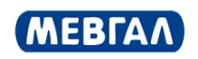 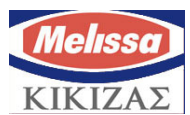 ‹#›
Το Σήμα (brand)
Το Σήμα (brand) ενός προϊόντος είναι: 
Μια λέξη, ένα γράμμα ή ένας αριθμός
Ένα σύμβολο, μια εικόνα, ένα σχέδιο, που χρησιμοποιείται για την ταυτοποίηση των προϊόντων μιας επιχείρησης
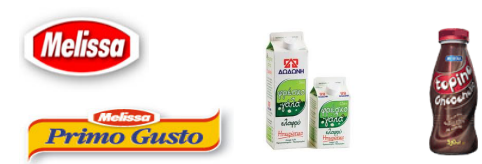 ‹#›
Εμπορικό Σήμα
Εμπορικό Σήμα (brand ή Σήμα κατατεθέν) είναι ένα σήμα στο οποίο έχει δοθεί νομική προστασία από το αρμόδιο κρατικό όργανο (μετά από αίτηση της επιχείρησης) 
Το σήμα ενός προϊόντος αποτελείται από 2 μέρη 
Το όνομα του σήματος (λεκτικό μέρος) 
Το σύμβολο του σήματος (μη- λεκτικό μέρος) 
Είδη Εμπορικών σημάτων: 
Οικογενειακά εμπορικά σήματα 
Ατομικά εμπορικά σήματα
Συνδυασμένα εμπορικά σήματα
‹#›
Ανώνυμα Προϊόντα
Ανώνυμα Προϊόντα (generic) ονομάζονται εκείνα τα προϊόντα τα οποία διακινούνται χωρίς ταυτότητα, δηλαδή χωρίς το όνομα των παραγωγών ή των εμπόρων τους.
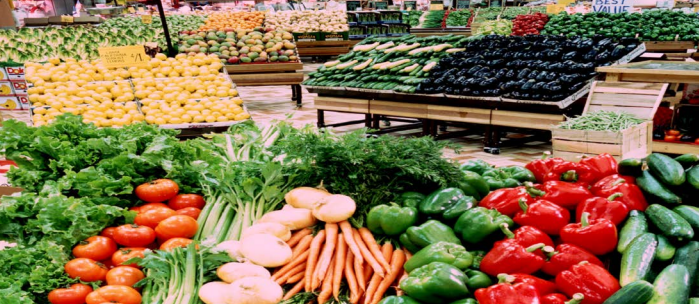 ‹#›
Προϊόντα ιδιωτικής ετικέτας
Προϊόντα ιδιωτικής ετικέτας (private label) είναι τα προϊόντα τα οποία εμπορεύονται συνήθως με το όνομα του λιανοπωλητή.
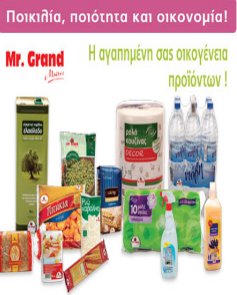 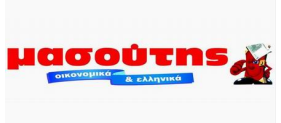 ‹#›
Προϊόντα ιδιωτικής ετικέτας
Ετικέτα (Label) ενός προϊόντος είναι το γραπτό, τυπωμένο ή σχεδιασμένο κομμάτι του υλικού συσκευασίας του προϊόντος, που έχει σκοπό την ταυτοποίηση των προϊόντων μιας επιχείρησης και την παροχή στους καταναλωτές χρήσιμων πληροφοριών για το προϊόν ώστε να συμβάλλει στη προώθηση των πωλήσεων του.
‹#›
Σήμανση Προϊόντων – Τροφίμων
Η νομοθεσία για την επισήμανση των τροφίμων υπάγεται στο καθεστώς της γενικής επισήμανσης τροφίμων (General Food Labeling) και ελέγχεται από την Οδηγία 2000/13/ΕΚ. 
Η νομοθεσία για την επισήμανση, παρουσίαση και διαφήμιση των τροφίμων εφαρμόζεται στα συσκευασμένα τρόφιμα τα οποία προορίζονται να παραδοθούν ως έχουν στον τελικό καταναλωτή ή σε εστιατόρια, σε νοσοκομεία και σε άλλες παρόμοιες μονάδες ομαδικής εστίασης. 
Υποχρεωτικές ένδειξης σήμανσης:
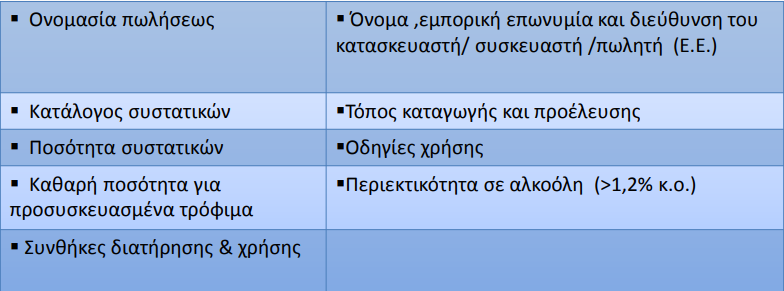 ‹#›
Λόγοι που οδηγούν στη διάθεση των αγροτικών προϊόντων με το εμπορικό σήμα των παραγωγών
Συνδέουν τους παραγωγούς με τους καταναλωτές, 
Μειώνει την πιθανότητα υποκατάστασης των προϊόντων με άλλα ανταγωνιστικά, 
Ευνοούν την αύξηση της παραγωγής. 

	Προϋποθέσεις για τη διάθεση των αγροτικών προϊόντων με το εμπορικό σήμα των παραγωγών. 
Το προϊόν να παράγεται σε μεγάλες ποσότητες, 
Το προϊόν να είναι καλής ποιότητας.
‹#›
Έννοια και ρόλος των μεταφορών
Με τον όρο μεταφορά προϊόντων εννοούμε τη διακίνηση τους από τους τόπους παραγωγής στα κέντρα επεξεργασίας και διάθεσης τους.

Ο βασικός ρόλος της μεταφοράς των αγροτικών προϊόντων είναι να μεταφέρει τα προϊόντα στον τόπο κατανάλωσης, έτσι ώστε να γίνει δυνατή η αγορά και η κατανάλωση τους από τους καταναλωτές.
‹#›
Τρεις γενικές κατηγορίες μεταφοράς αγροτικών προϊόντων
Συγκέντρωση (μεταφορά από τα σημεία παραγωγής σε ένα σημείο οπού μπορεί να τυποποιηθεί, συσκευαστεί ή επεξεργαστεί) 
Διακίνηση ή μεταφορά (μεταφορά από τα σημεία παραγωγής σε κεντρικά σημεία κατανάλωσης)
Διανομή (μεταφορά από τα σημεία συγκέντρωσης στα σημεία λιανικής πώλησης)
‹#›
Επιδιωκόμενοι σκοποί κατά τις μεταφορές
Χαμηλό κόστος μεταφοράς, 

Μείωση του χρόνου μεταφοράς ,
Άμεση ικανοποίηση της ζήτησης των καταναλωτών 
Μείωση των κίνδυνων φθοράς ή ποιοτικής αλλοίωσης. 

Αποφυγή φθοράς των μεταφερόμενων προϊόντων
‹#›
Οδοί μεταφοράς
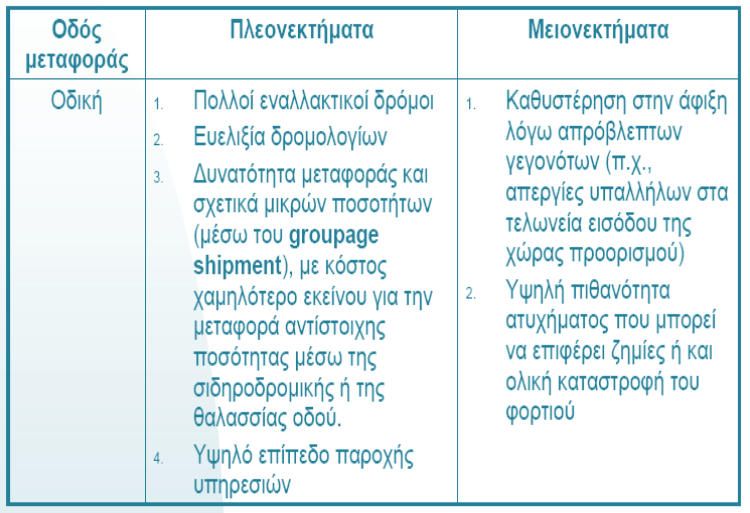 ‹#›
Οδοί μεταφοράς
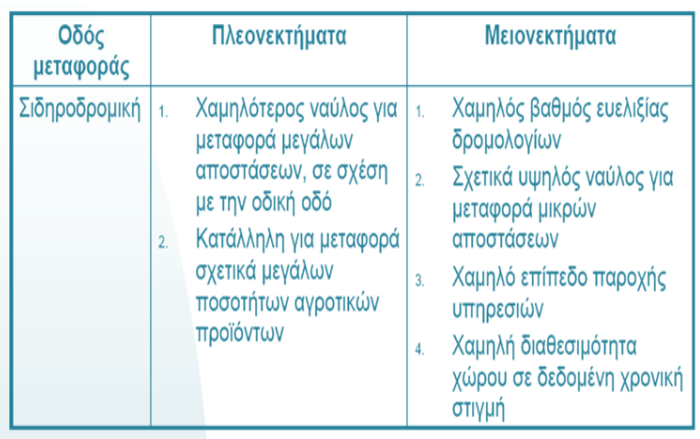 ‹#›
Οδοί μεταφοράς
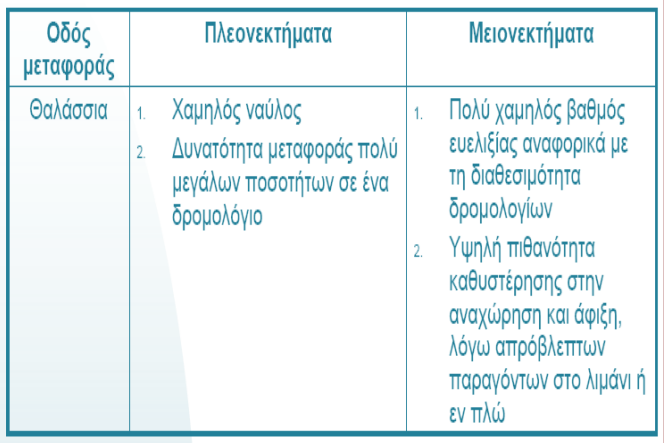 ‹#›
Οδοί μεταφοράς
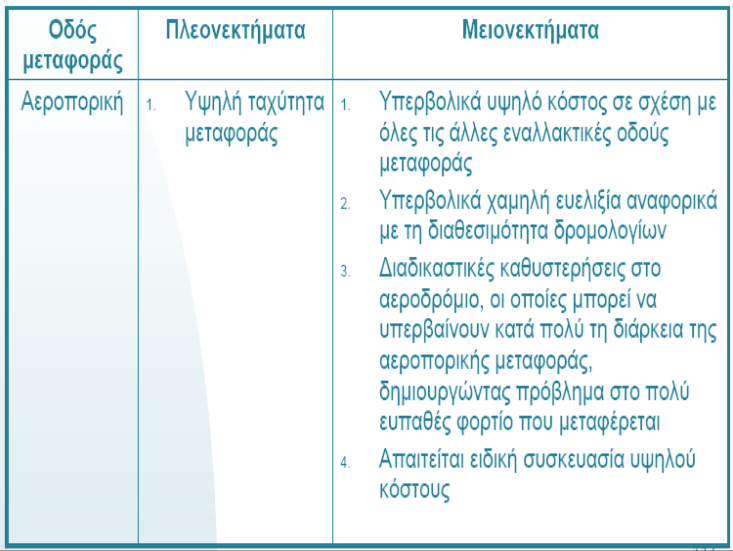 ‹#›
Παράγοντες που επηρεάζουν την επιλογή του μέσου μεταφοράς
Το μέσο μεταφοράς που θα χρησιμοποιηθεί για τη μεταφορά ενός γεωργικού προϊόντος θα εξαρτηθεί από : 
Την ευαισθησία του προϊόντος 
Την απόσταση στην οποία θα μεταφερθεί 
Την κατάστασή του 
Το κόστος μεταφοράς
Το κόστος φόρτωσης και εκφόρτωσης 
Τα σημεία φόρτωσης και εκφόρτωσης 
Η ποσότητα η οποία θα μεταφερθεί 
Η τιμή στην οποία μπορεί να διατεθεί το προϊόν σε συνάρτηση με το κόστος παραγωγής του 
Η Συσκευασία
‹#›
Έννοια και ρόλος της Αποθήκευσης
Αποθήκευση αγροτικών προϊόντων ονομάζεται η αναλλοίωτη διατήρηση τους σε ειδικούς χώρους, για να ομαλοποιηθεί η ροή τους στην αγορά και στις διάφορες εγκαταστάσεις επεξεργασίας τους ή για να διοχετευτούν αργότερα στην αγορά, όταν οι τιμές διαμορφωθούν σε υψηλοτέρα επίπεδα


Η αναγκαιότητα της αποθήκευσης προέρχεται από: 
Την εποχιακή παραγωγή (π.χ. μια φορά τα χρόνο) 
Συνεχόμενη κατανάλωση (σε όλη τη διάρκεια του έτους)
Ο ορισμός προϋποθέτει: 
«Ύπαρξη ειδικών χώρων» ειδικές συνθήκες ανάλογα με το προϊόν
«Αναλλοίωτη διατήρηση» αποφυγή ποιοτικών υποβαθμίσεων 
«Ομαλοποίηση ροής» βασική επιδίωξη της αποθήκευσης η επίτευξη καλύτερων τιμών

Ο ρόλος της αποθήκευσης είναι ο εξής: 
Ομαλοποίηση της ροής των προϊόντων ή διαφορετικά 
Εναρμονίζει την προσφορά με τη ζήτηση.
‹#›
Σκοποί της αποθήκευσης
Με την αποθήκευση επιδιώκονται τα παρακάτω: 
Αποφυγή φθοράς ή ποιοτικής υποβάθμισης, 
Αποφυγή πτώσεων τιμών (υπερπροσφορά), 
Ομαλή τροφοδοσία (π.χ. εργοστασίων μεταποίησης, πελατών, αντιμετώπιση έλλειψης μεταφορικών μέσων & δημιουργία αποθεμάτων) 
Ωρίμανση προϊόντων (π.χ. μπανάνες), 
Αύξηση πωλήσεων προϊόντων.
‹#›
Ωφέλειες αποθήκευσης
Ωφέλειες αποθήκευσης στους παραγωγούς: 
Αύξηση της ποσότητας πώλησης των προϊόντων 
Αύξηση της τιμής πώλησης των προϊόντων 
Αποφυγή φθοράς των προϊόντων 
Αύξηση του εισοδήματος των παραγωγών 
Ωφέλειες της αποθήκευσης στους καταναλωτές: 
Κάλυψη των διατροφικών αναγκών των καταναλωτών για περισσότερο χρόνο 
Προμήθεια καλύτερης ποιότητας προϊόντων 
Μείωση των μεγάλων διακυμάνσεων στις τιμές των προϊόντων 
Ωφέλειες της αποθήκευσης στους φορείς εμπορίας: 
Συνεχής και ομαλή προμήθεια των πελατών 
Μείωση του κόστους μεταποίησης 
Επίτευξη μεγαλύτερων κερδών 
Ωφέλειες της αποθήκευσης στο κράτος: 
Αύξηση εξαγωγών των προϊόντων 
Αύξηση του εθνικού εισοδήματος 
Βελτίωση του βιοτικού επιπέδου του λαού
‹#›
Κίνδυνοι αποθήκευσης
Πτώση των τιμών των προϊόντων 
Απώλεια βάρους 
Υποβάθμιση της ποιότητας των προϊόντων
‹#›
Είδη χώρων αποθήκευσης των γεωργικών προϊόντων
Υπάρχουν 3 κατηγορίες αποθηκευτικών χώρων: 
Οι απλές εξειδικευμένες αποθήκες γεωργικών προϊόντων (σιλό για την αποθήκευση σιτηρών, ανοξείδωτες μεταλλικές δεξαμενές αποθήκευσης ελαιόλαδου κλπ.) 
Απλές ψυχόμενες αποθήκες (ψυγεία).Οι αποθηκευτικοί αυτοί χώροι ψύχονται τεχνητά σε θερμοκρασίες χαμηλότερες των 10ο C και είναι εφοδιασμένοι με μηχανήματα ρύθμισης της υγρασίας, του αερισμού και φωτισμού. 
Αποθηκευτικοί χώροι συντήρησης κατεψυγμένων προϊόντων (κρεάτων, λαχανικών, ζυμών κλπ.)
‹#›
Τόπος αποθήκευσης
Δυο είναι οι δυνατές επιλογές για τον τόπο στον οποίο θα γίνει η αποθήκευση των αγροτικών προϊόντων : 
Αποθήκευση στον τόπο παραγωγής: 
Όταν τα προϊόντα είναι ογκώδη και χαμηλής αξίας 
Μικρή απόσταση ανάμεσα τόπο παραγωγής και κατανάλωσης 
Μεγάλος χρόνος αποθήκευσης (πιο φθηνή η αποθήκευση στην επαρχία) 
Όταν προορίζονται για τροφοδοσία εργοστασίων του τόπου παραγωγής 
Αποθήκευση στον τόπο κατανάλωσης 
Όταν το κόστος αποθήκευση δεν επηρεάζει αισθητά την τελική τιμή του προϊόντος (π.χ. υψηλής αξίας προϊόντα) 
Μεγάλη απόσταση μεταξύ του τόπου παραγωγής και κατανάλωσης
Βραχύς κύκλος κατανάλωσης (συχνή τροφοδοσία καταστημάτων).
‹#›
Λόγοι αποθήκευσης
Οι Παραγωγοί αποθηκεύουν όταν: 
Η τιμή του προϊόντος δεν είναι ικανοποιητική 
Το προϊόν δεν είναι ευπαθές 
Διαθέτουν κατάλληλες αποθήκες 
Δεν πιέζονται οικονομικά να πουλήσουν 
Οι μεταποιητές αποθηκεύουν όταν θέλουν να :
Επιτύχουν ομαλή τροφοδοσία και λειτουργία της βιομηχανίας μεταποίησης 
Οι χονδρέμποροι αποθηκεύουν όταν θέλουν να : 
Επιτύχουν ομαλή τροφοδοσία της αγοράς που εξυπηρετούν 
Οι Καταναλωτές αποθηκεύουν όταν: 
Προσπαθούν να επωφεληθούν από χαμηλές τιμές σε διατηρήσιμα προϊόντα π.χ. όσπρια, λάδι, κρασί κλπ.
‹#›
Έννοια και ρόλος της Μεταποίησης
Μεταποίηση ενός πρωτογενούς αγροτικού προϊόντος ονομάζεται η επεξεργασία και ο μετασχηματισμός του σε άλλες μορφές προϊόντων που ικανοποιούν νέες ή διαφορετικές ανάγκες 
«Ουσιαστικός» μετασχηματισμός που δίνει νέα προϊόντα (π.χ. ελιά- λάδι) 
«Τυπικός» μετασχηματισμός που δεν δίνει νέα προϊόντα αλλά συμβάλει στη διατήρηση και χρήση των προϊόντων (π.χ. νωπά και κατεψυγμένα λαχανικά) 
Ο ρόλος της μεταποίησης είναι να: 
Παράγει εδώδιμα προϊόντα (π.χ. ζάχαρη από ζαχαρότευτλα)
Δημιουργεί νέα προϊόντα (νέες χρήσεις ή νέες ανάγκες)
Διατηρεί τα προϊόντα (μπορεί να μετατρέπει την εποχιακή προσφορά σε συνεχή και εναρμονίζεται με τη ζήτηση) 
Μειώνει το βάρος και τον όγκο των προϊόντων.
‹#›
Ωφέλειες της μεταποίησης
Οι βασικές ωφέλειες που προσφέρει η μεταποίηση είναι οι εξής: 
	Για τους παραγωγούς: 
Αύξηση της ποσότητας πώλησης του πρωτογενούς προϊόντος 
Αύξηση της τιμής των αγροτικών προϊόντων 
Μείωση του κόστους μεταφοράς
Αύξηση του εισοδήματος των παραγωγών 
	Για το κράτος: 
Δημιουργία εξωτερικών οικονομιών 
Αύξηση της απασχόλησης 
	Για τους καταναλωτές: 
Παράγει εδώδιμα προϊόντα, δημιουργεί νέα προϊόντα, διατηρεί τα προϊόντα & τέλος μειώνει το βάρος και τον όγκο των αγροτικών προϊόντων.
‹#›
Για τη διασφάλιση της ποιότητας των αγροτικών προϊόντων, μπορείτε να λάβετε υπόψη τις παρακάτω πρακτικές και διαδικασίες:
Καλλιέργεια με βέλτιστες πρακτικές: Εφαρμόστε καλλιέργεια με τις βέλτιστες πρακτικές που συμβάλλουν στην υγεία των φυτών και την ποιότητα των προϊόντων. Αυτές οι πρακτικές περιλαμβάνουν τη χρήση φυσικών λιπασμάτων, την προσαρμογή της σωστής στιγμής συγκομιδής και την αποφυγή της χρήσης επιβλαβών χημικών ουσιών.

Προστασία από ασθένειες και επιβλαβείς οργανισμούς: Λάβετε μέτρα για την πρόληψη και την αντιμετώπιση ασθενειών φυτών και επιβλαβών οργανισμών, όπως η χρήση ανθεκτικών ποικιλιών, η εφαρμογή βιολογικού ελέγχου εντόμων και η κατάλληλη διαχείριση της υδροδότησης.

Παρακολούθηση και έλεγχος ποιότητας: Πραγματοποιήστε τακτική παρακολούθηση και έλεγχο της ποιότητας των αγροτικών προϊόντων σας. Αυτό μπορεί να περιλαμβάνει τη λήψη δείγματος για ανάλυση σε εργαστήριο για την ανίχνευση πιθανών ρυπογόνων ουσιών και την παρακολούθηση των παραμέτρων όπως οι επίπεδα θρεπτικών ουσιών και η ποιότητα του εδάφους.
‹#›
Για τη διασφάλιση της ποιότητας των αγροτικών προϊόντων, μπορείτε να λάβετε υπόψη τις παρακάτω πρακτικές και διαδικασίες:
Συμμόρφωση με τους κανονισμούς και τις πιστοποιήσεις: Βεβαιωθείτε ότι τηρείτε τους τοπικούς κανονισμούς και πρότυπα που διέπουν την παραγωγή και την ποιότητα των αγροτικών προϊόντων. Επιπλέον, μπορείτε να εξετάσετε την πιστοποίηση, όπως την οργανική πιστοποίηση, που μπορεί να αυξήσει την εμπιστοσύνη των καταναλωτών στην ποιότητα των προϊόντων σας.

Παροχή εκπαίδευσης και επιμόρφωσης: Επενδύστε στην εκπαίδευση και επιμόρφωση του προσωπικού σας για τις βέλτιστες πρακτικές παραγωγής, επεξεργασίας και διακίνησης αγροτικών προϊόντων. Αυτό μπορεί να συμπεριλαμβάνει σεμινάρια, εκπαιδευτικά προγράμματα και διαρκή ενημέρωση σχετικά με τις τελευταίες τάσεις και μεθόδους.

Προώθηση της διαφάνειας: Διατηρήστε τη διαφάνεια και την ανοικτή επικοινωνία με τους καταναλωτές σχετικά με την παραγωγή, τη διαχείριση και την ποιότητα των προϊόντων σας. Αυτό μπορεί να γίνει μέσω ετικετών προϊόντος με πληροφορίες, ενημερωτικών φυλλαδίων ή ηλεκτρονικών μέσων επικοινωνίας.
‹#›
Προτυποποίηση
Ο ΕΛΓΟ ΔΗΜΗΤΡΑ είναι ο αρμόδιος εθνικός φορέας για τη διασφάλιση της ποιότητας των αγροτικών προϊόντων και των τροφίμων.Στο πλαίσιο αυτό έχει εκπονήσει μια σειρά από πρότυπα.
‹#›
Σύστημα Ολοκληρωμένης Διαχείρισης Στη  Φυτική Παραγωγή
Το σύστημα ολοκληρωμένης διαχείρισης, είναι μια φιλοπεριβαλλοντική μέθοδος παραγωγής, σύμφωνα με την οποία ο παραγωγός μειώνει δραστικά τη χρήση χημικών σκευασμάτων και την ανεξέλεγκτη εφαρμογή καλλιεργητικών παρεμβάσεων.
Είναι υποχρεωμένος να ακολουθήσει συγκεκριμενους κανόνες παραγωγής, με στόχο τη διασφάλιση της υγείας του καταναλωτή και την προστασία του περιβάλλοντος.
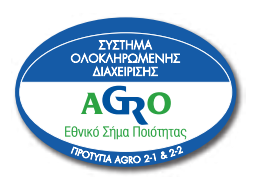 ‹#›
Προϊόντα Βιολογικής Γεωργίας
‹#›
Προϊόντα Προστατευόμενης Ονομασίας Προέλευσης(ΠΟΠ) & Προστατευόμενης Γεωγραφικής Ένδειξης(ΠΓΕ)
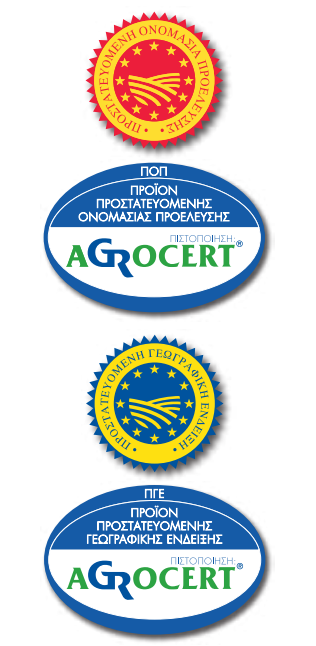 ‹#›